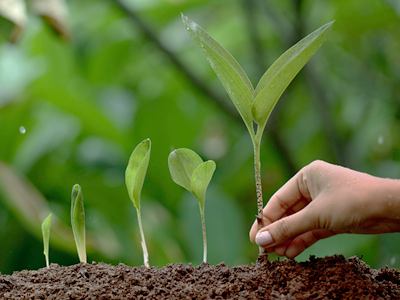 Conceitos básicos sobre Meio Ambiente e Sustentabilidade
Conceitos básicos de meio ambiente e sustentabilidade
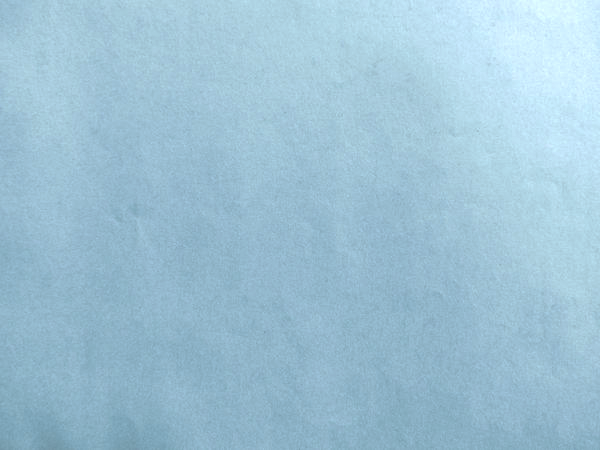 Meio ambiente
O meio ambiente é um sistema formado por elementos naturais e artificiais relacionados entre si e que são modificados pela ação humana. Trata-se do meio que condiciona a forma de vida da sociedade e que inclui valores naturais, sociais e culturais que existem num determinado local e momento.
Os seres vivos, o solo, a água, o ar, os objetos físicos fabricados pelo homem e os elementos simbólicos (como as tradições, por exemplo) compõem o meio ambiente.
 Pode-se dizer que o meio ambiente inclui fatores físicos (como o clima e a geologia), biológicos (a população humana, a flora, a fauna, a água) e sécio-económicos
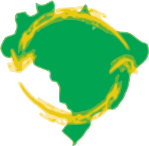 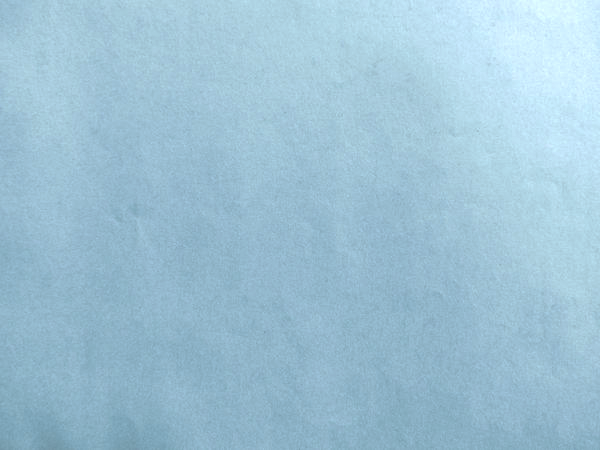 Sustentabilidade
Desenvolvimento Sustentável: “Melhoria da qualidade de vida para a geração presente, sem prejudicar as gerações futuras.”

• Atividade sustentável:
– Ambientalmente correta
– Socialmente justa
– Economicamente viável
– Culturalmente aceita
– Espacialmente equilibrada
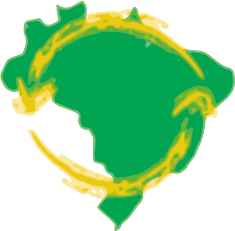 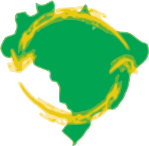 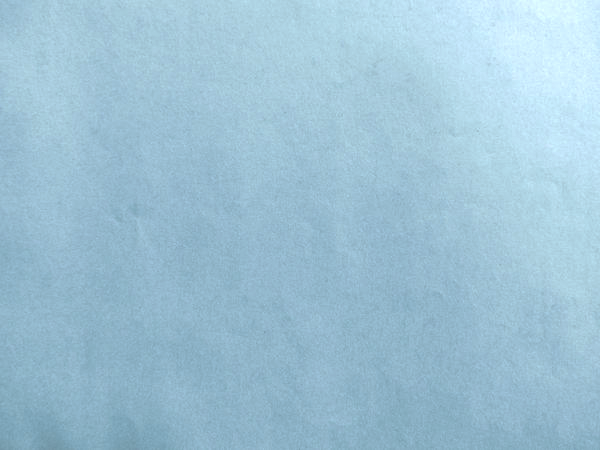 Desenvolvimento Sustentável
Redução da pobreza

Planejamento a longo prazo

Admitir e reconhecer os limites da natureza

Proteção dos recursos naturais

Uso sustentável e eficiente de água e energia

Cidades despoluídas

Ecossistemas globais preservados

Saúde humana

Qualidade ambiental e desenvolvimento econômico precisam estar ligados
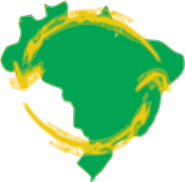 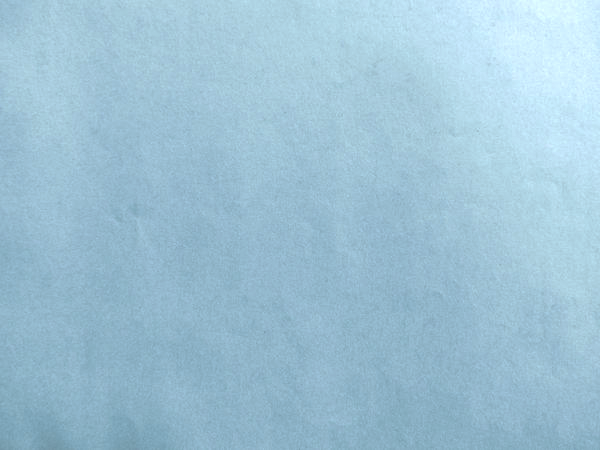 Problemas ambientais
Desmatamento
Desmatamento
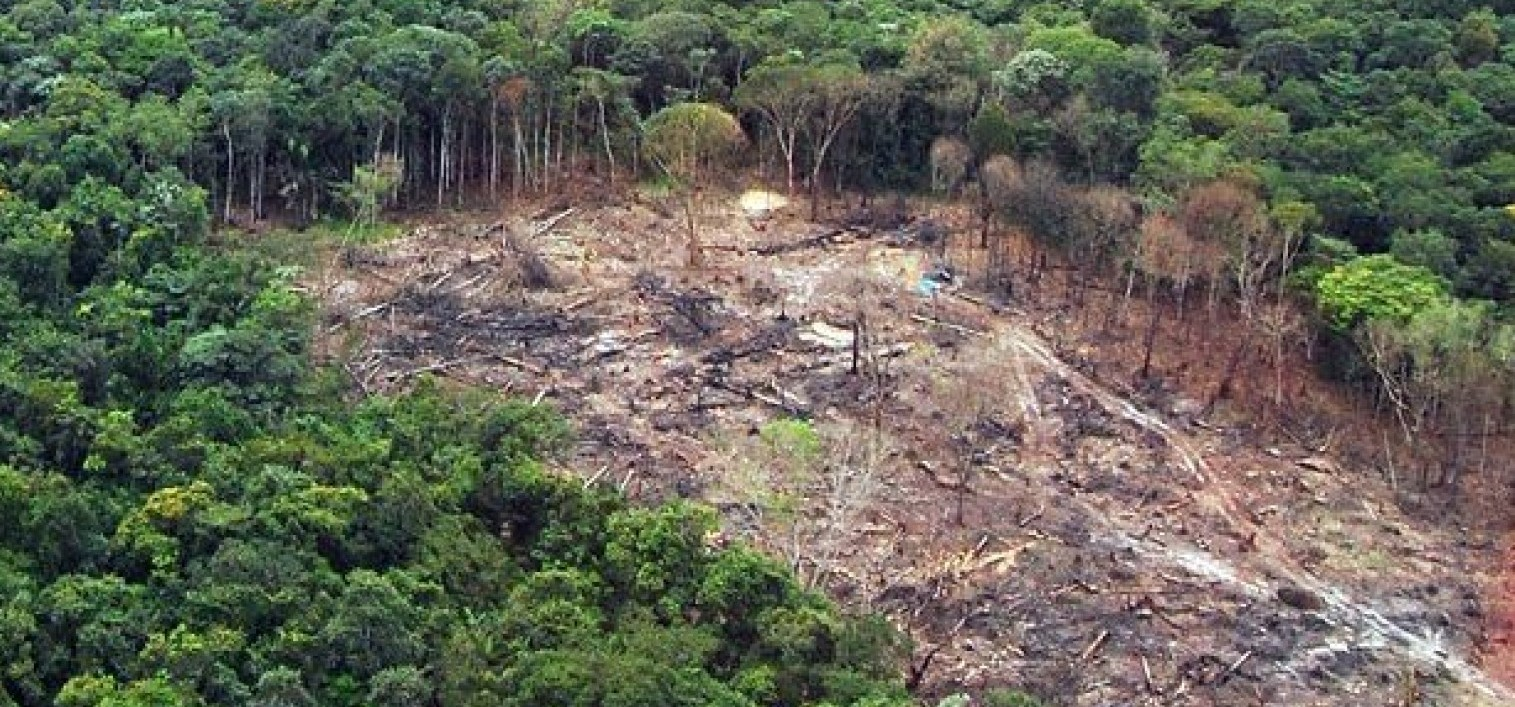 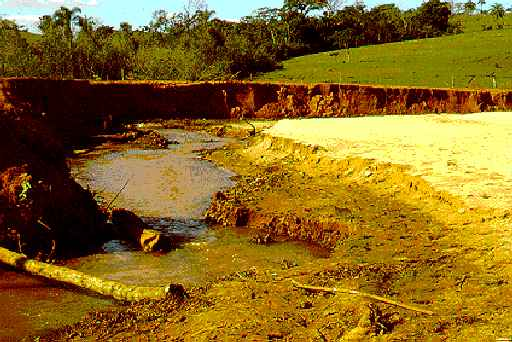 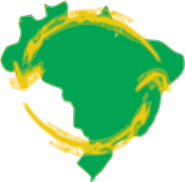 Assoreamento dos Rios
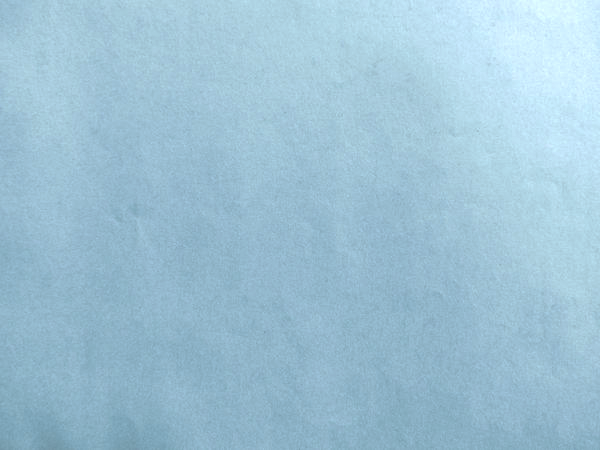 Remoção da vegetação natural
Voçorocas
voçorocas
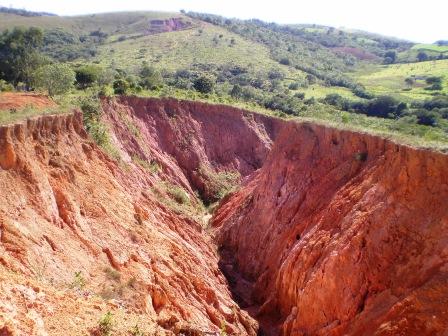 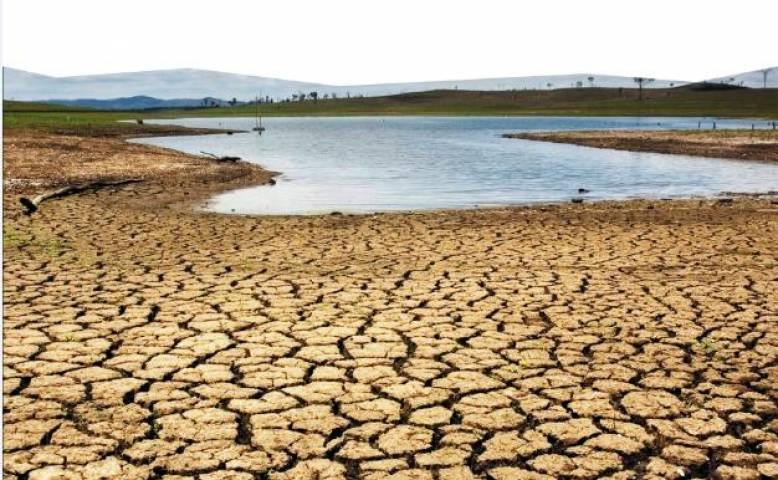 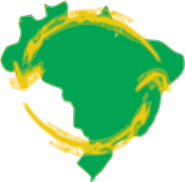 Desertificação
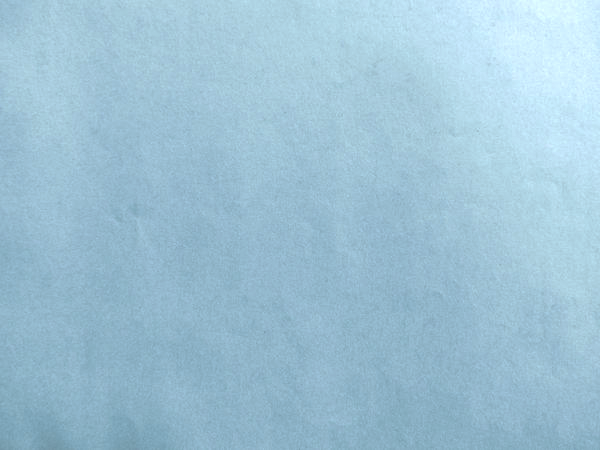 Queimadas
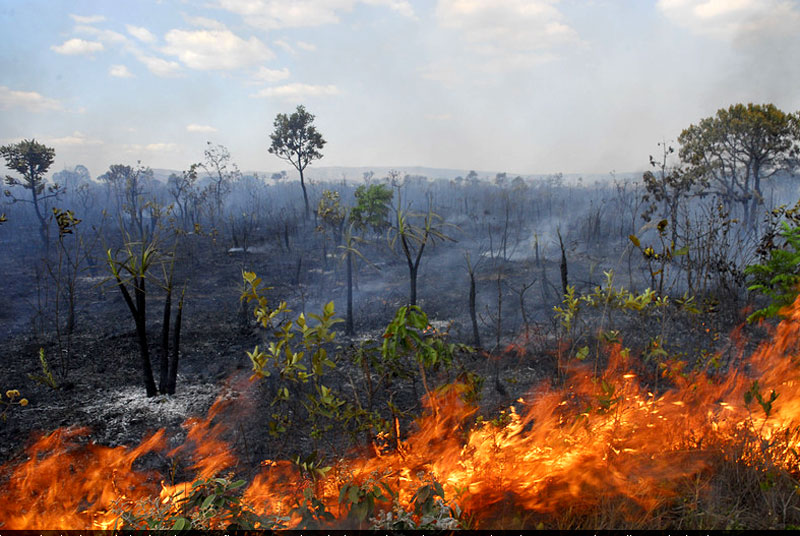 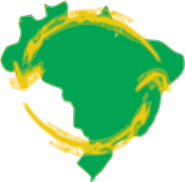 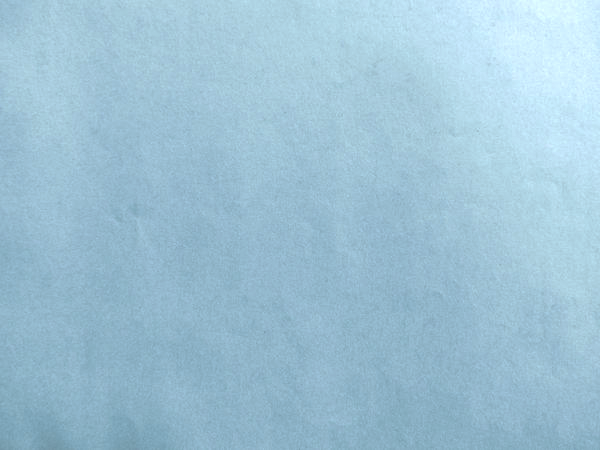 Fornos de Carvão
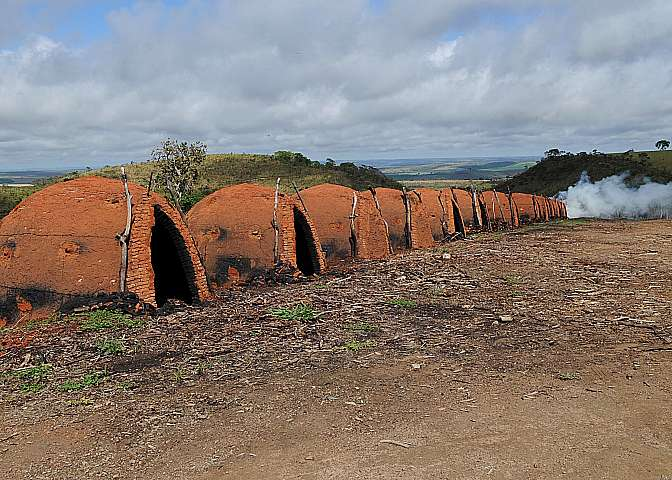 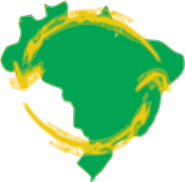 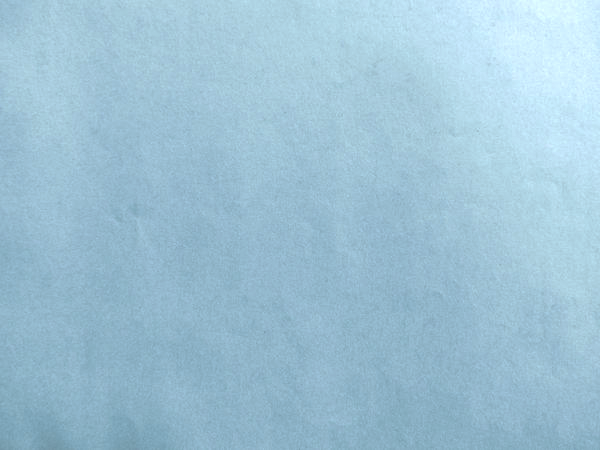 Pedreiras
Mineiração
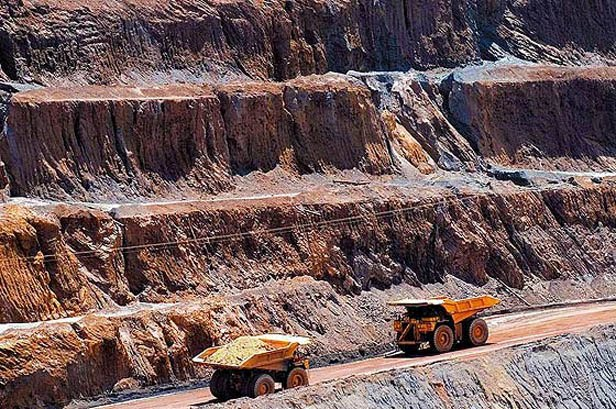 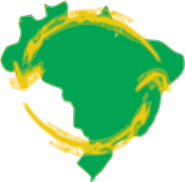 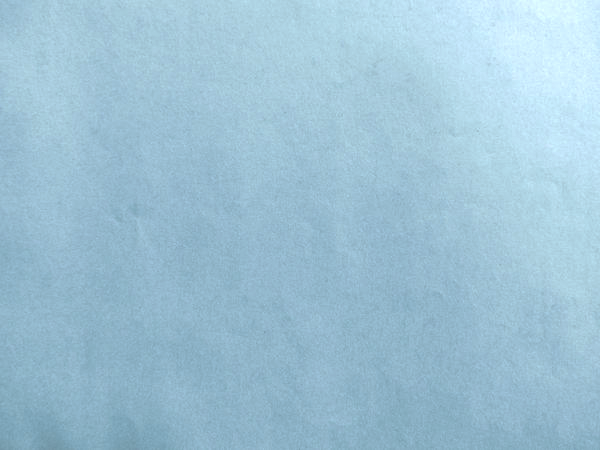 Alimentos transgênicos
Vantagens X Desvantagens
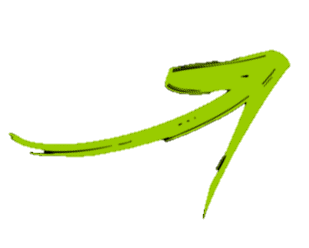 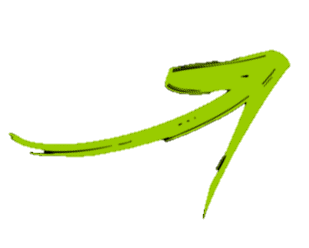 Desequilíbrios nos ecossistemas agrícolas
Prejudica a cadeia animal
Diminuição da biodiversidade
Temor de provocar doenças aos seres humanos
Aumento da produtividade
Resistente a pragas e agrotóxico
Ganho ao agricultor e diminuição nos preços
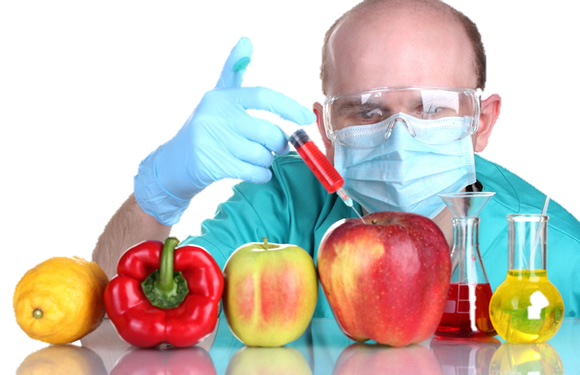 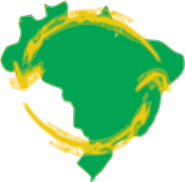 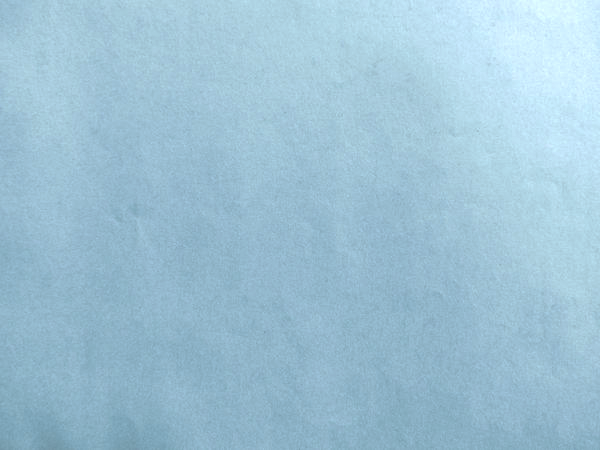 Impermeabilização do solo
Cheia do rio Doce provoca inundações no Espírito Santo. A chuva já causou estragos em dois terços dos municípios do Estado. Das 78 cidades capixabas, 52 foram afetadas :
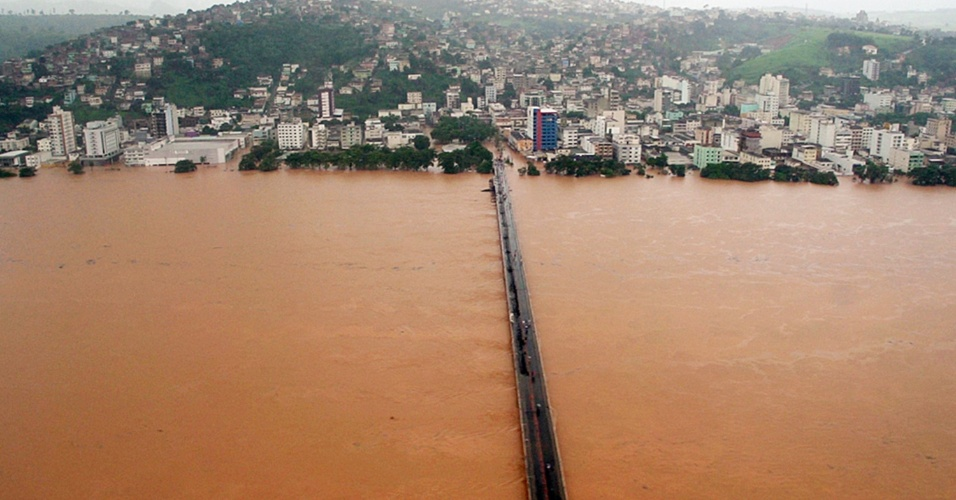 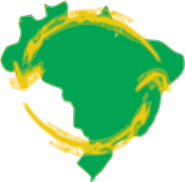 Paraju, ES:
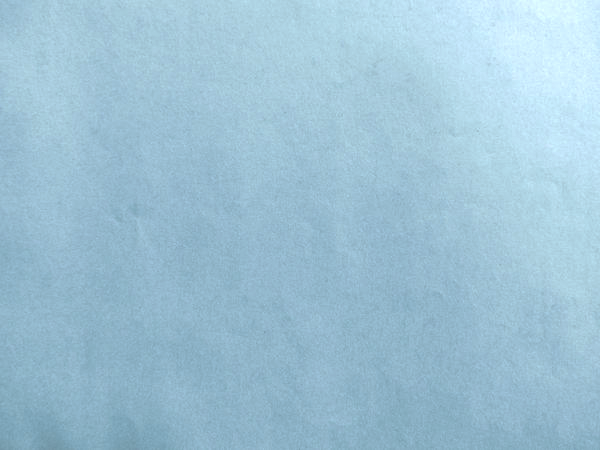 MAR DE ARAL
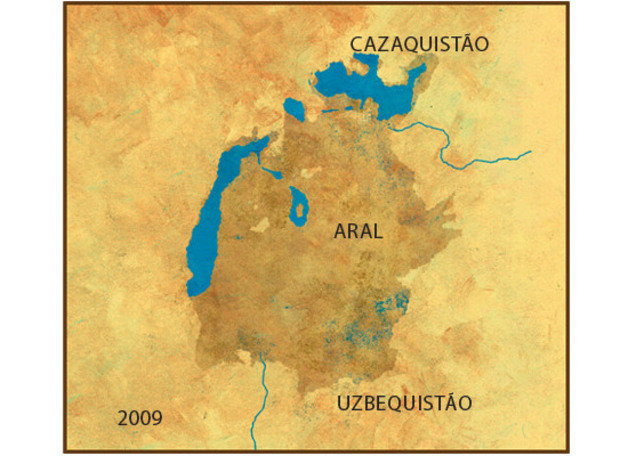 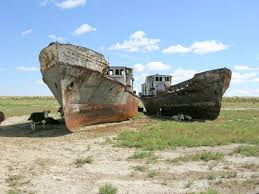 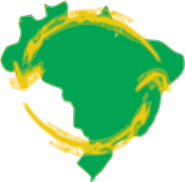 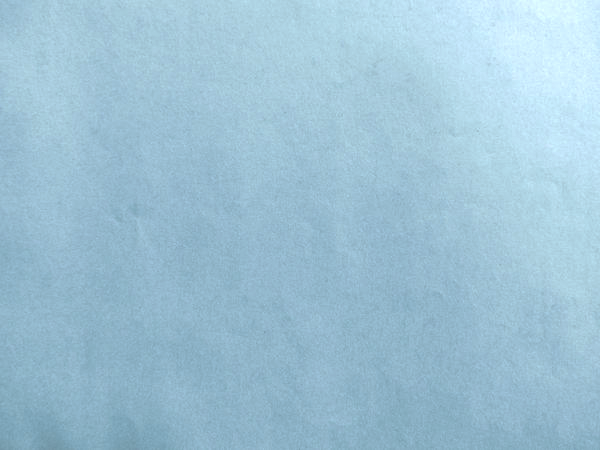 Cataratas do Iguaçu
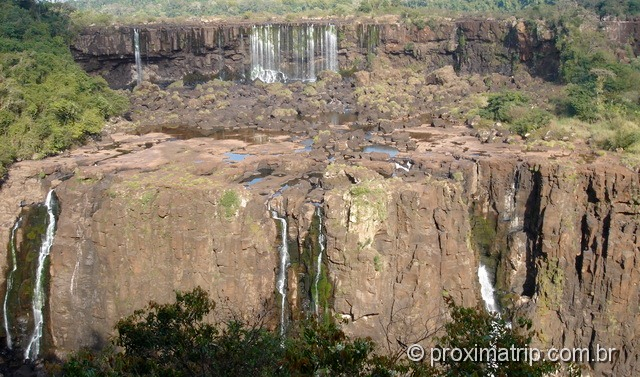 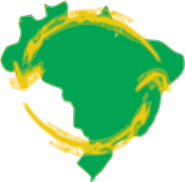 Período de seca
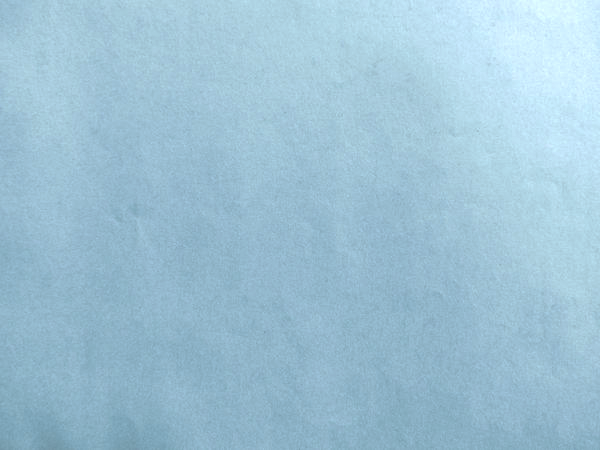 Poluição
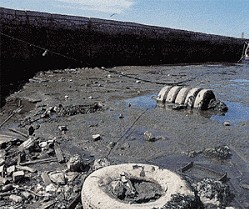 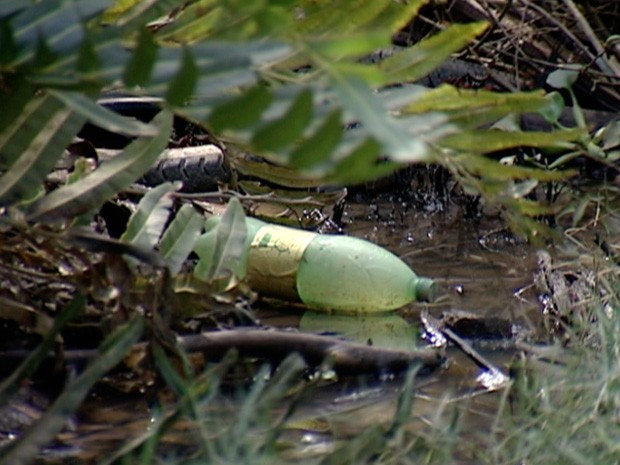 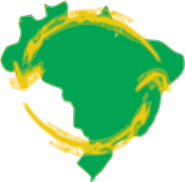 Poluição nos rios do ES
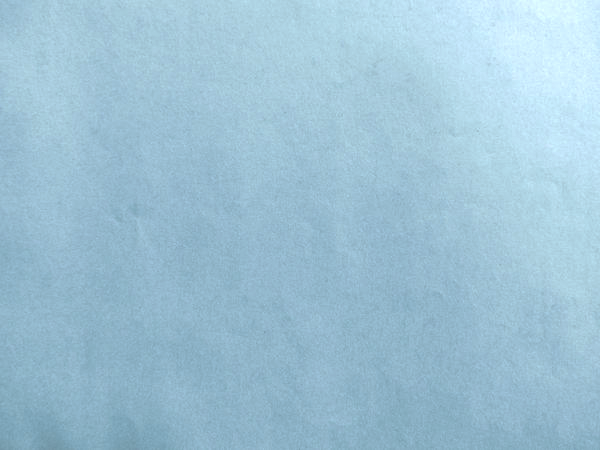 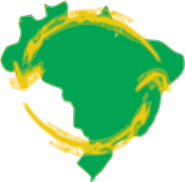 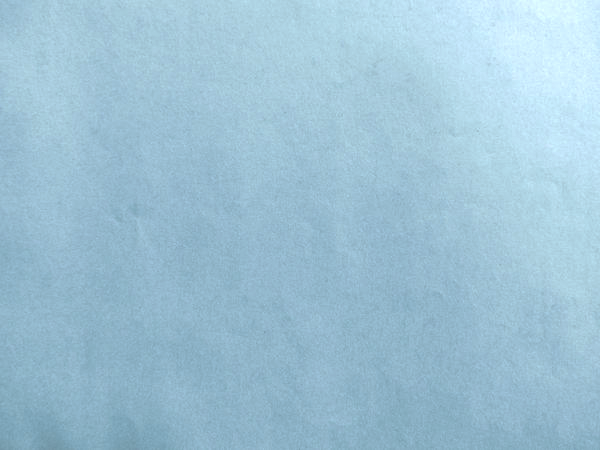 Alteração do curso dos rios
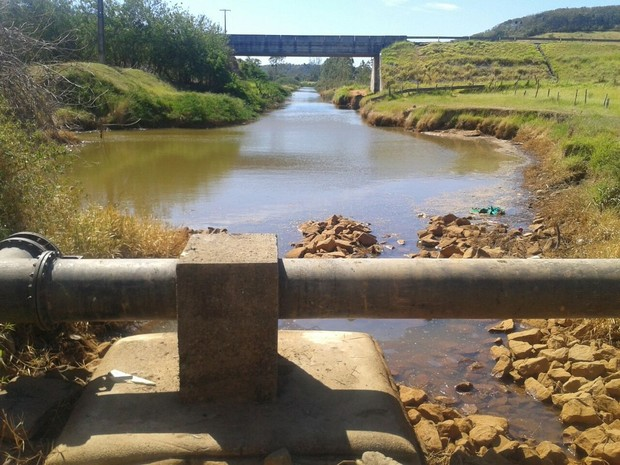 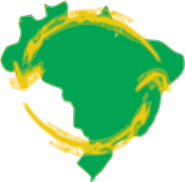 Espirito Santo vive pior seca
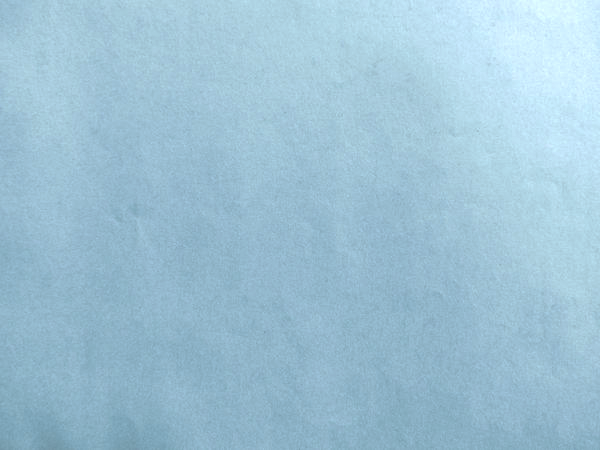 Destruição da camada de ozônio e aquecimento Global
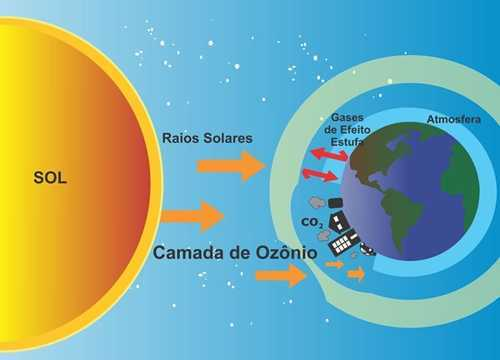 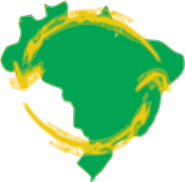 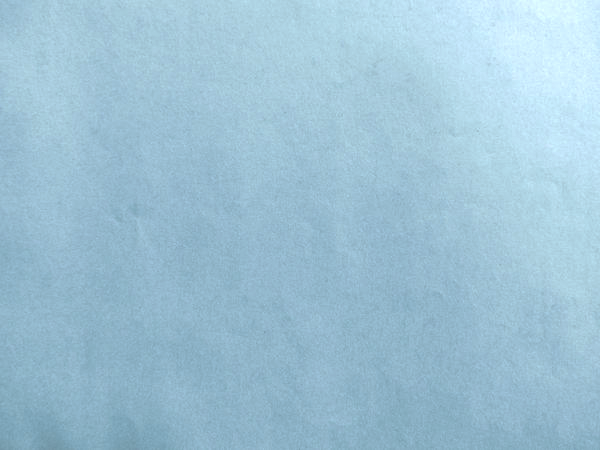 Aquecimento Global
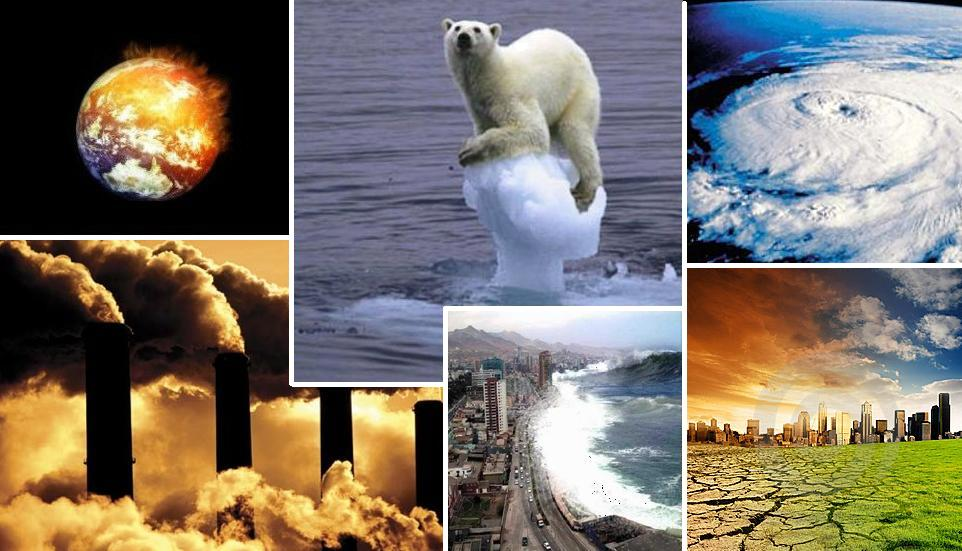 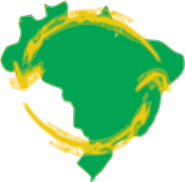 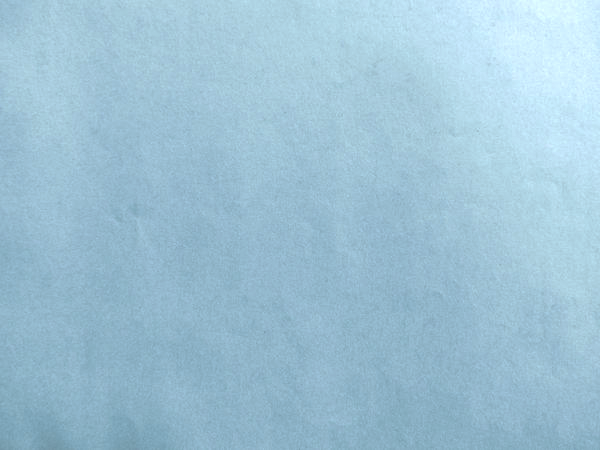 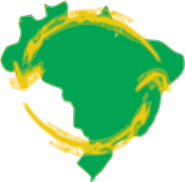 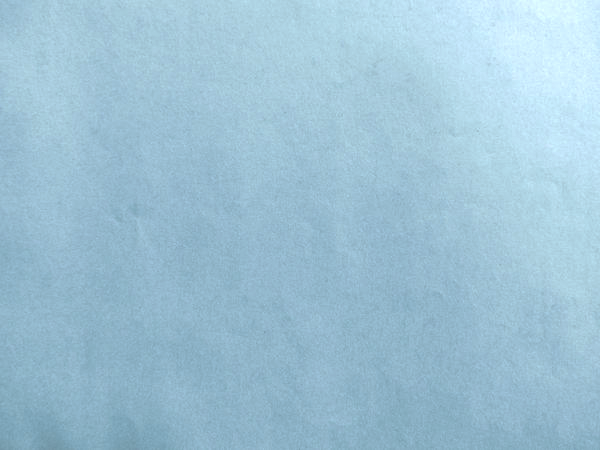 Agricultura e Pecuária
Produtos químicos: pesticidas, herbicidas e 
fertilizantes
Irrigação (uso de cerca de 70% da água das 
bacias)
Transgênicos 
Remoção da vegetação natural: 
Destruição do solo: voçorocas; 
Assoreamento dos rios.
Contaminação das águas
Biodiversidade: alteração dos ecossistemas

Geração de metano: ruminantes
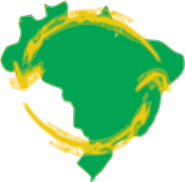 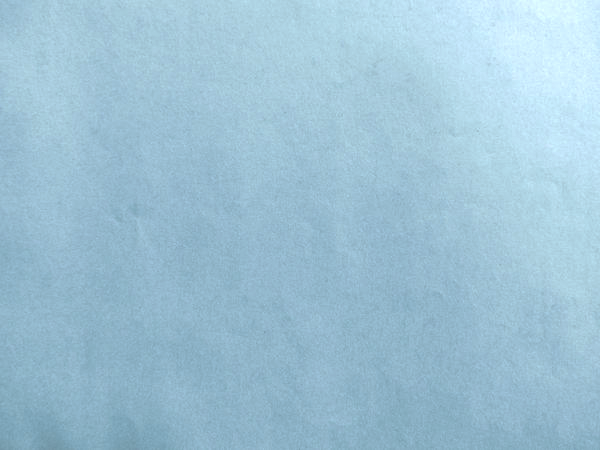 Indústria, Comércio e Serviços
Grandes quantidades de matérias primas

Uso desordenado de água: cobrança pelo uso

Necessidade de energia

Descarte de diversos resíduos: muitos perigosos
Poluição atmosférica: 

“Efeito bumerangue”

Gases de efeito estufa

Aquecimento Global
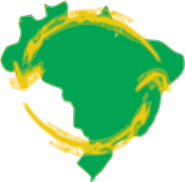 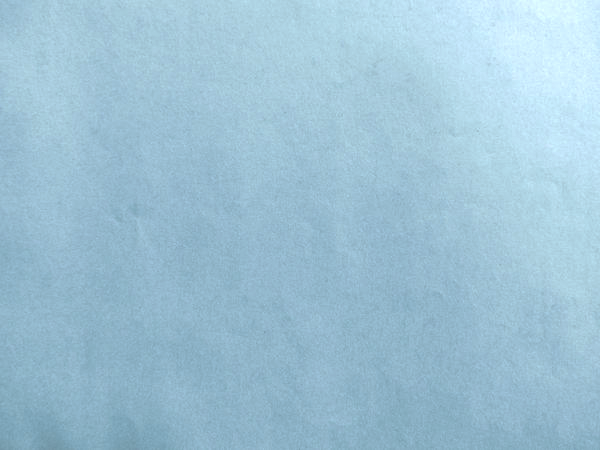 Urbanização
Impermeabilização do solo: enchentes

Necessidade de abastecimento de água

Geração de toneladas de resíduos sólidos 
e líquidos

Poluição sonora e atmosférica

Alteração do curso dos rios

Doenças de veiculação hídrica

Problemas com favelas
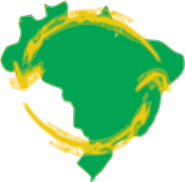 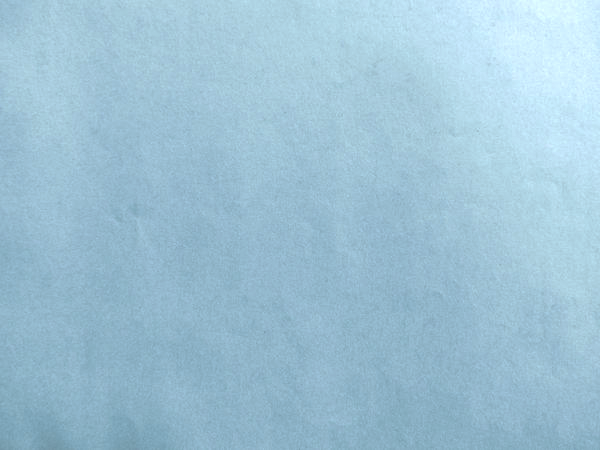 Turismo em Dores do Rio Preto
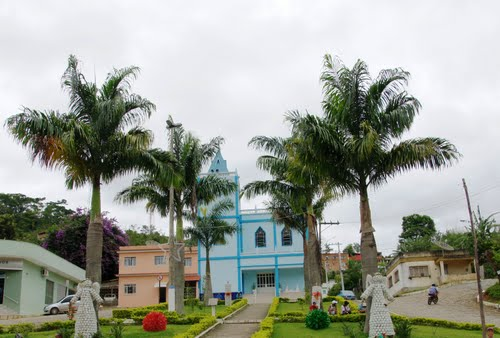 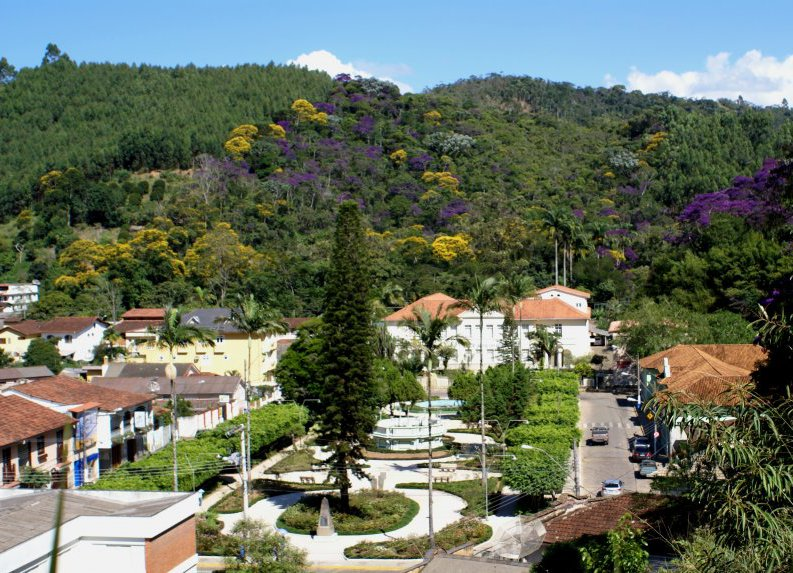 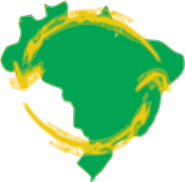 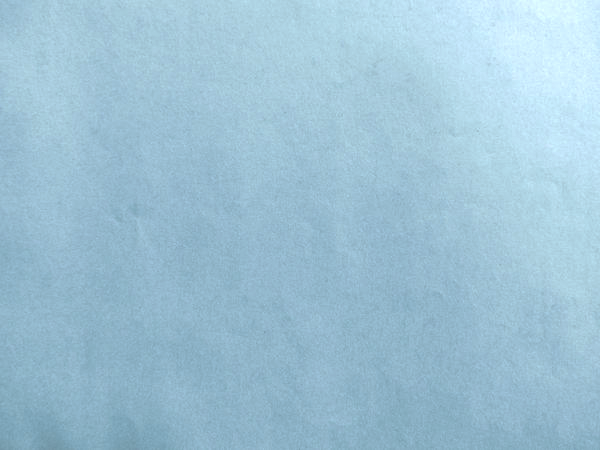 Atividades turísticas da cidade
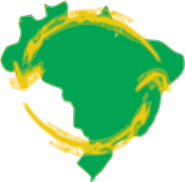 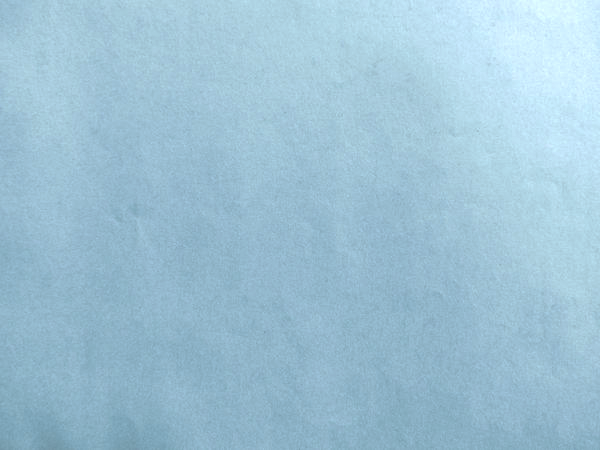 Como  preservar o meio ambiente?
Economizar água;
Descarte correto do lixo, separação do lixo reciclado;
Consumo consciente: comprar apenas o necessário;
Não realizar queimadas,
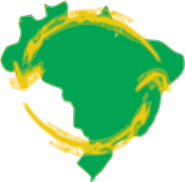 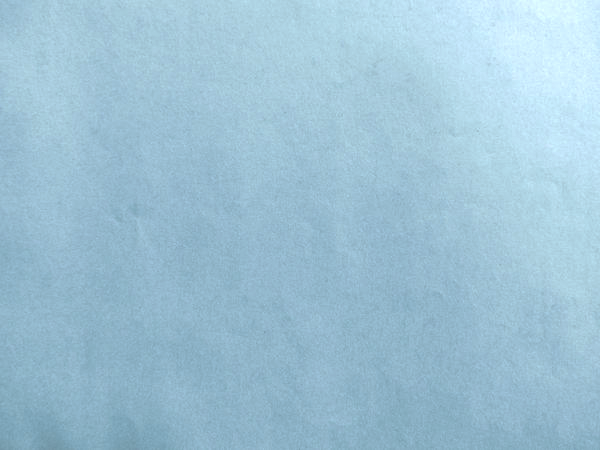 O Novo Código Florestal
Conceitos Ligados ao Novo Código Florestal:
Áreas de Preservação Permanente
Reserva Legal
Cotas de Reserva Ambiental
Cadastro Ambiental Rural ( CAR)
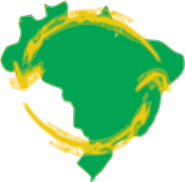 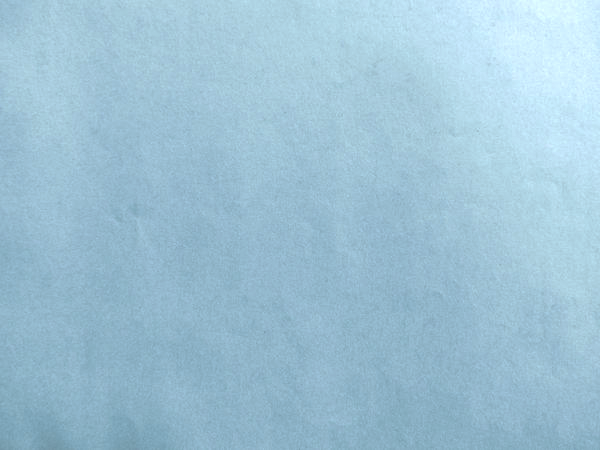 Áreas de Preservação Permanente
As APPs, ou áreas de preservação permanente, são margens de rios, cursos d’água, lagos, lagoas e reservatórios, topos de morros e encostas com declividade elevada, cobertas ou não por vegetação nativa.
Função ambiental das APPS: preservar os recursos hídricos, a paisagem, a estabilidade geológica, a biodiversidade, o fluxo gênico de fauna e flora, e de proteger o solo e assegurar o bem estar da população humana.
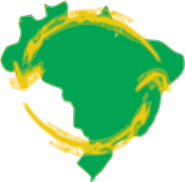 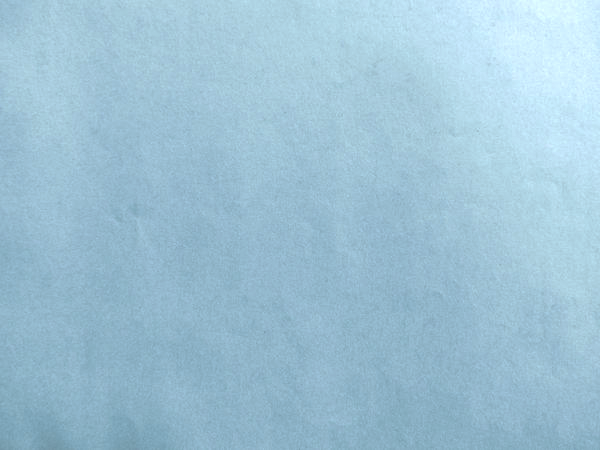 Áreas de Preservação Permanente
As APPs são consideradas áreas mais sensíveis e sofrem riscos de erosão do solo, enchentes e deslizamentos. A retirada da vegetação nativa nessas áreas só pode ser autorizada em casos de obras de utilidade pública, de interesse social ou para atividades eventuais de baixo impacto ambiental.
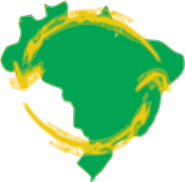 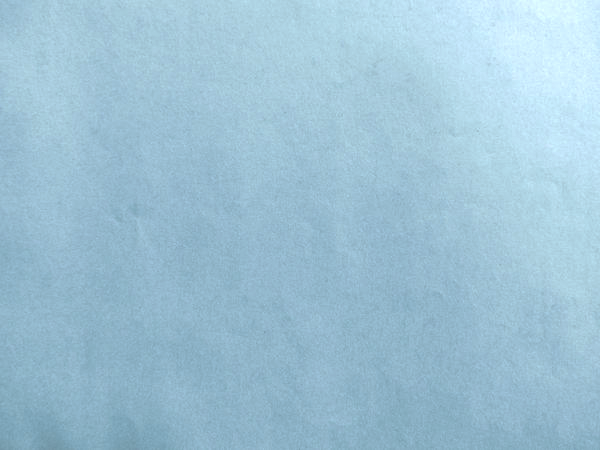 Áreas de Preservação Permanente
Quais são as faixas mínimas a serem protegidas?

O Código Florestal (art. 2º) estabelece:
Art. 2° Consideram-se de preservação permanente, pelo só efeito desta Lei, as florestas e demais formas de vegetação natural situadas:
 a) ao longo dos rios ou de qualquer curso d’água desde o seu nível mais alto em faixa marginal cuja largura mínima será: 
1 - de 30 (trinta) metros para os cursos d’água de menos de 10 (dez) metros de largura; (Redação dada pela Lei nº 7.803 de 18.7.1989) 
2 - de 50 (cinquenta) metros para os cursos d’água que tenham de 10 (dez) a 50 (cinquenta) metros de largura; (Redação dada pela Lei nº 7.803 de 18.7.1989
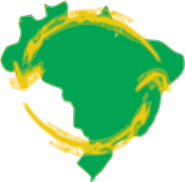 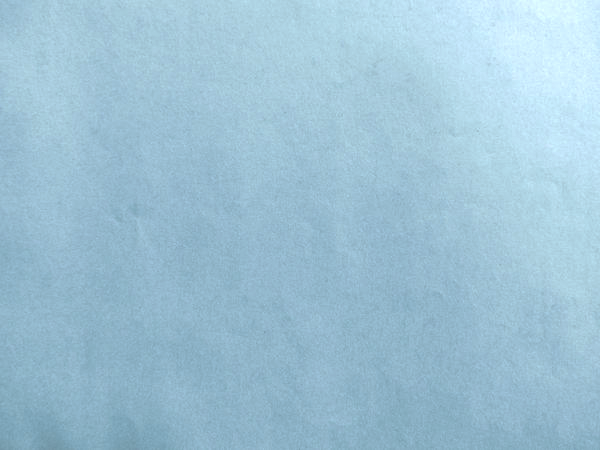 Áreas de Preservação Permanente
3 - de 100 (cem) metros para os cursos d’água que tenham de 50 (cinquenta) a 200 (duzentos) metros de largura; (Redação dada pela Lei nº 7.803 de 18.7.1989)

4 - de 200 (duzentos) metros para os cursos d’água que tenham de 200 (duzentos) a 600 (seiscentos) metros de largura; (Redação dada pela Lei nº 7.803 de 18.7.1989) 

5 - de 500 (quinhentos) metros para os cursos d’água que tenham largura superior a 600 (seiscentos) metros; (Incluído pela Lei nº 7.803 de 18.7.1989)
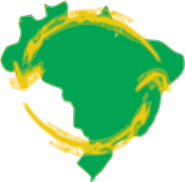 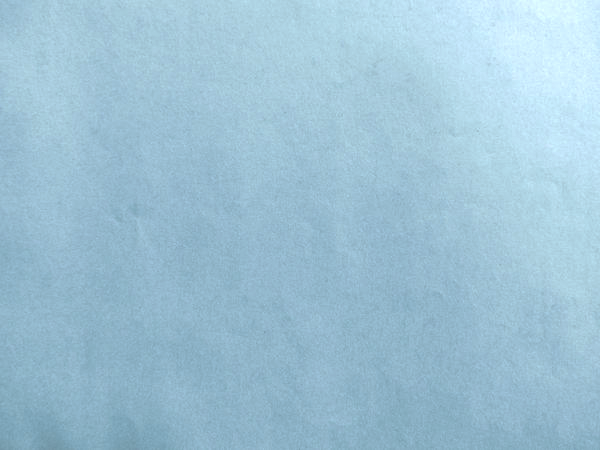 Áreas de Preservação Permanente
b) ao redor das lagoas, lagos ou reservatórios d’água naturais ou artificiais;
c) nas nascentes, ainda que intermitentes e nos chamados “olhos d’água”, qualquer que seja a sua situação topográfica, num raio mínimo de 50 (cinquenta) metros de largura; (Redação dada pela Lei nº 7.803 de 18.7.1989) 
d) no topo de morros, montes, montanhas e serras; 
e) nas encostas ou partes destas, com declividade superior a 45°, equivalente a 100% na linha de maior declive;
f) nas restingas, como fixadoras de dunas ou estabilizadoras de mangues;
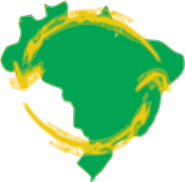 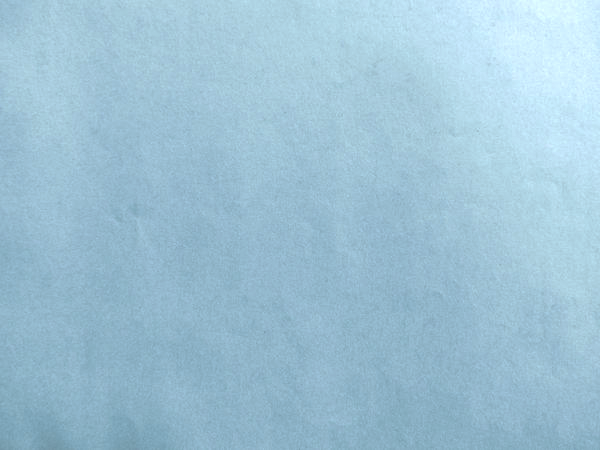 Áreas de Preservação Permanente
g) nas bordas dos tabuleiros ou chapadas, a partir da linha de ruptura do relevo, em faixa nunca inferior a 100 (cem) metros em projeções horizontais; (Redação dada pela Lei nº 7.803 de 18.7.1989) 
h) em altitude superior a 1.800 (mil e oitocentos) metros, qualquer que seja a vegetação. (Redação dada pela Lei nº 7.803 de 18.7.1989) 
Parágrafo único. No caso de áreas urbanas, assim entendidas as compreendidas nos perímetros urbanos definidos por lei municipal, e nas regiões metropolitanas e aglomerações urbanas, em todo o território abrangido, obervar-se-á o disposto nos respectivos planos diretores e leis de uso do solo, respeitados os princípios e limites a que se refere este artigo. (Incluído pela Lei nº 7.803 de 18.7.1989)
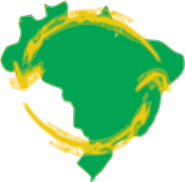 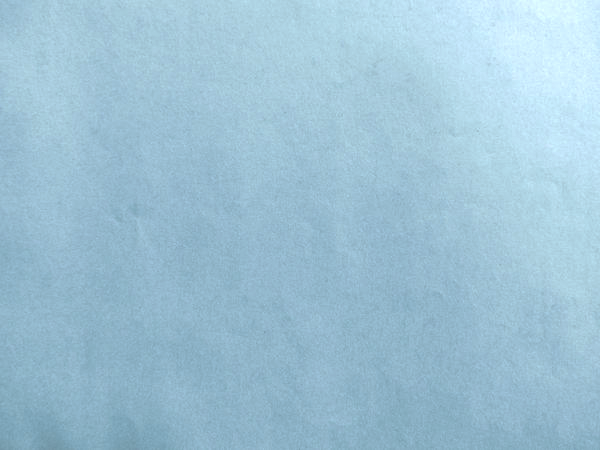 Área de Preservação Permanente
Recapitulando:
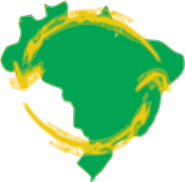 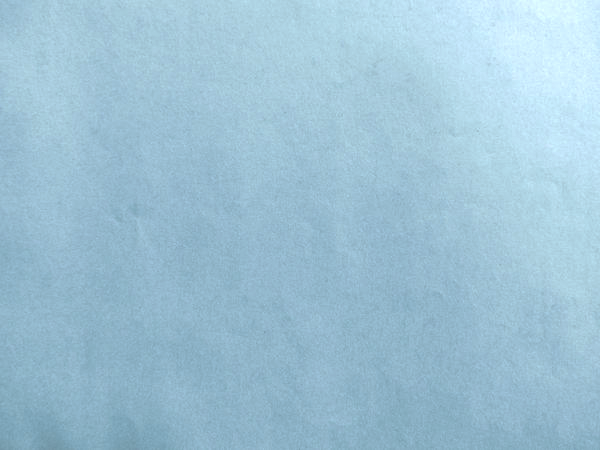 Áreas de Preservação Permanente
As APPs contribuem para a minimização dos processos erosivos e dos seus efeitos negativos, dentre os quais a perda de solo fértil.
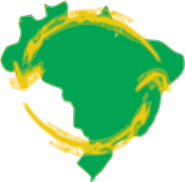 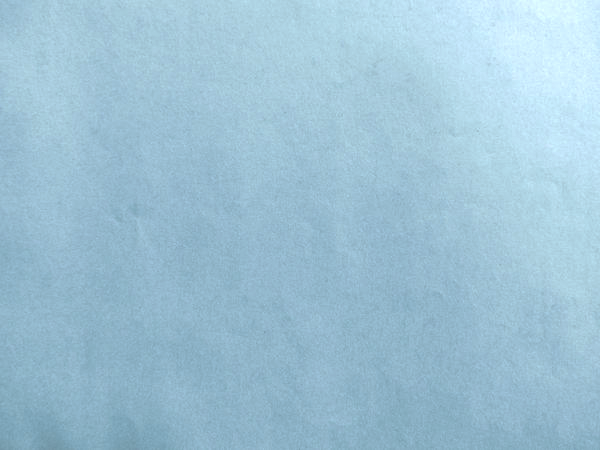 Reserva Legal
O que é uma reserva legal?
A reserva legal é uma área localizada no interior da propriedade ou posse rural que deve ser mantida com a sua cobertura vegetal original. 
Qual a sua função?
Esta área tem a função de assegurar o uso econômico sustentável dos recursos naturais, proporcionar a conservação e a reabilitação dos processos ecológicos, promover a conservação da biodiversidade, abrigar e proteger a fauna silvestre e a flora nativa.
Qual o tamanho da área destinada a RL?
 O tamanho da área varia de acordo com a região onde a propriedade está localizada. Na Amazônia, é de 80% e, no Cerrado localizado dentro da Amazônia Legal é de 35%. Nas demais regiões do país, a reserva legal é de 20%.
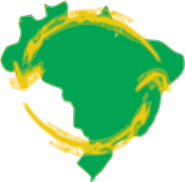 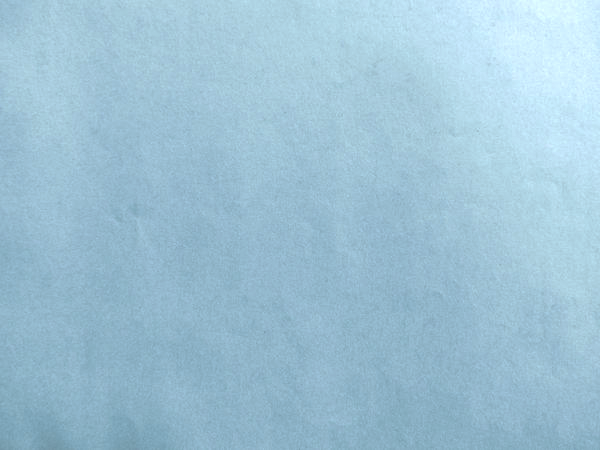 Cotas de Reserva Ambiental
O que é?
 É um título que representa uma área de vegetação nativa que poderá ser utilizada para compensar a obrigação da RL. Quando uma propriedade tiver vegetação nativa além do exigido, poderá arrendar ou vender essa área para compensar a RL de outra propriedade.
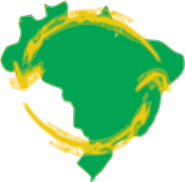 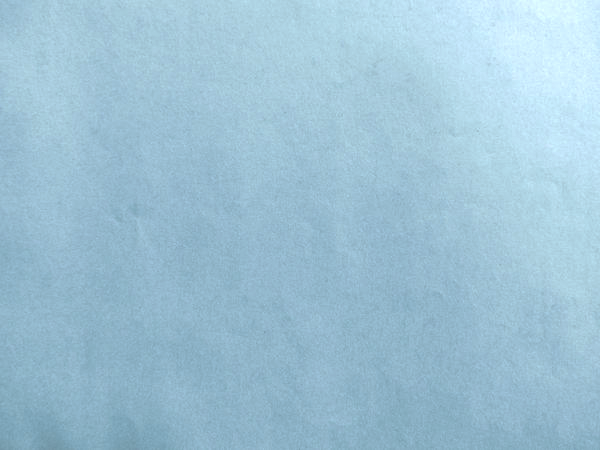 Cotas de Reserva Ambiental
Para que serve?
A CRA é um instrumento para que o proprietário de imóvel rural possa fazer compensação de área de Reserva Legal.
Caso o proprietário não possua área de RL de acordo com o estabelecido no NCF, o artigo 66 do NCF prevê que o proprietário de imóvel rural que detinha, em 22 de julho de 2008, uma área de Reserva Legal em extensão inferior ao previsto na lei poderá regularizar sua situação de Reserva Legal (RL) de três formas: recompor a RL, permitir a regeneração natural da vegetação na área de RL ou compensar a RL.
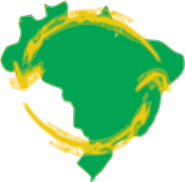 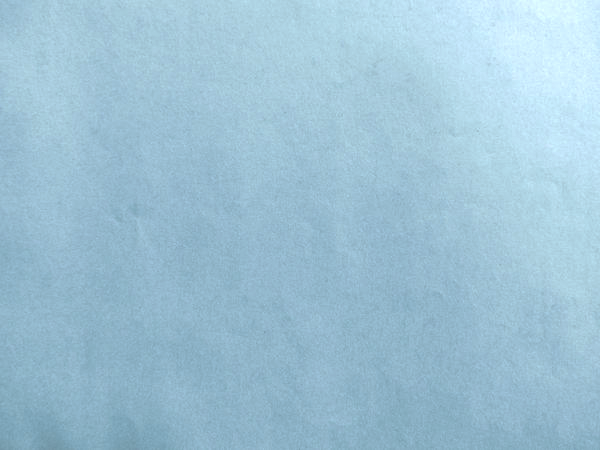 Cadastro Ambiental Rural ( CAR)
O que é?
É um registro eletrônico, obrigatório para todos os imóveis rurais.
Para que serve?
Para controlar e combater o desmatamento das florestas. Além disso, auxilia o planejamento ambiental e econômico dos imóveis rurais.
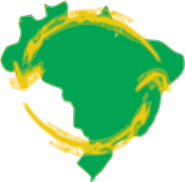 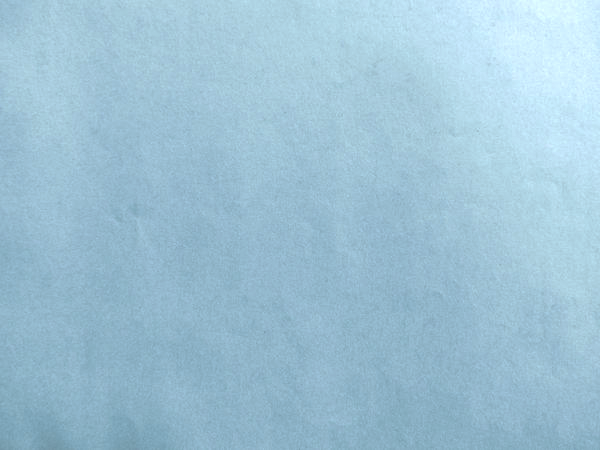 Cadastro Ambiental Rural ( CAR)
Como fazer o Cadastro Ambiental Rural?
O cadastramento é feito por meio do programa destinado para tal fim e disponibilizado pela internet. Cada Estado pode ter seu próprio sistema de Cadastro Ambiental Rural ou utilizar o Sistema Nacional, disponibilizado pelo Ministério do Meio Ambiente. O programa de cadastramento deve ser o referente ao Estado (UF) em que está localizado o imóvel que se pretende cadastrar. Para baixar os programas e para mais informações sobre o cadastramento vá ao site: www.car.gov.br.
O cadastramento poderá ser feito pelo proprietário ou possuidor do imóvel ou por outra pessoa na responsabilidade de cadastrante, desde que maior de 18 anos. Ressalta-se que as informações declaradas, em ambos os casos, são de inteira responsabilidade do proprietário/possuidor do imóvel.
Se tiver alguma dificuldade, solicite ajuda ao órgão responsável pelo cadastramento no estado em que se localiza seu imóvel.
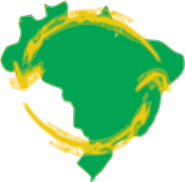 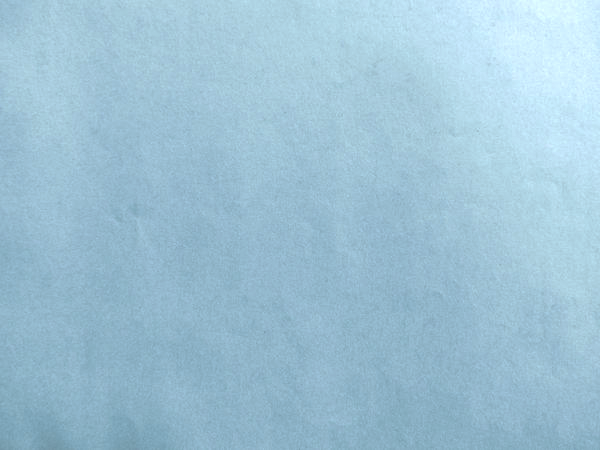 Cadastro Ambiental Rural ( CAR)
Dúvidas Frequentes:
A inscrição no CAR é obrigatória para todos os imóveis rurais? Sim
Um imóvel rural localizado em mais de um município ou estado será inscrito em qual localidade? Quando o perímetro do imóvel rural estiver localizado em mais de um ente da Federação, a inscrição será realizada naquele que contemple o maior percentual de sua área, em hectares
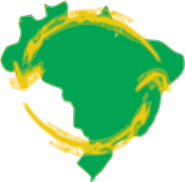 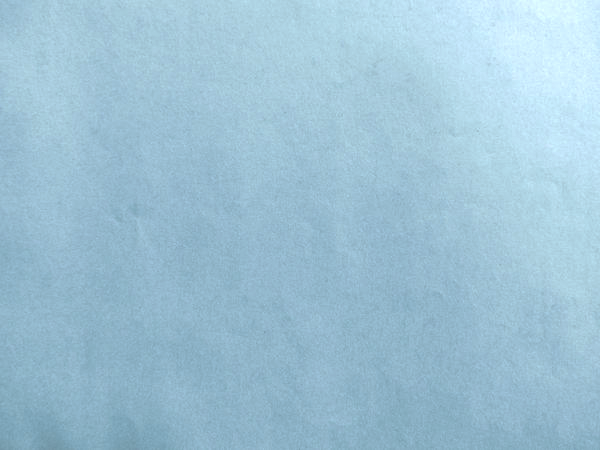 Cadastro Ambiental Rural ( CAR)
Vantagens do CAR: 
Potencial instrumento para planejamento do imóvel rural 
•  Acesso ao Programa de Regularização Ambiental (PRA) 
Comercialização de Cotas de Reserva Ambiental (CRA) 
•  Acesso ao crédito agrícola. 
OBS: A Lei n° 12.651/2012 define que, após cinco anos de sua publicação, ou seja, a partir de 28 de maio de 2017, as instituições financeiras não poderão conceder crédito agrícola para os agricultores que não possuírem o CAR.
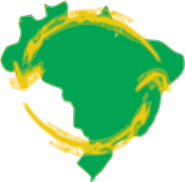 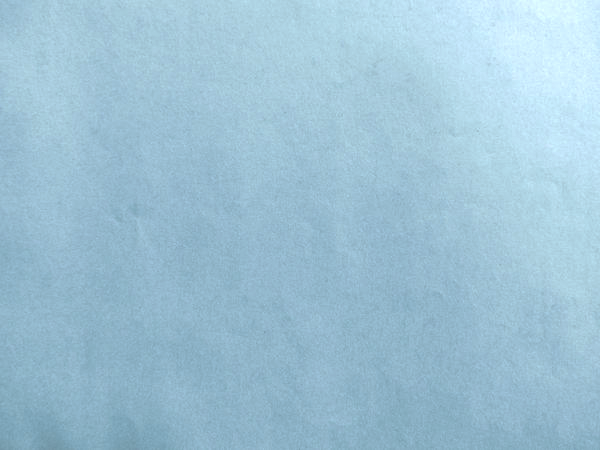 Cadastro Ambiental Rural ( CAR)
Conhecendo melhor o CAR:
https://www.youtube.com/watch?v=51T37DdFk3A&list=PLV1gW1Sb0AdEGGjQI13kZFAQjYY8eK9gr&index=1 
Para maiores informações acesse: www.car.gov.br
Suporte Telefônico:
Instituto de Defesa Agropecuária e Florestal (IDAF). Acessar site:http://simlam.idaf.es.gov.br/portal/. 
Telefone: (27) 3636-3800
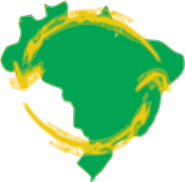